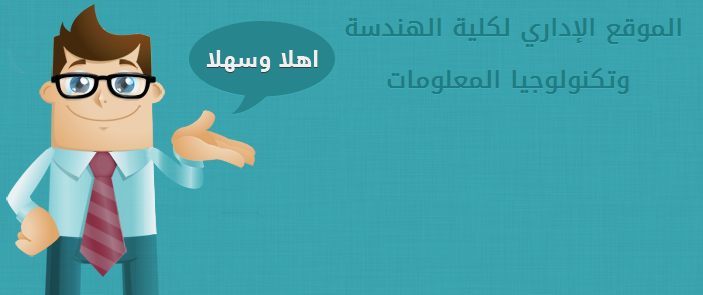 Group Members:
Israa Al-Qarout & Zainab Qurie
Supervisor:
Dr. Samer Arandi
© 2014
[Speaker Notes: I
Hello everybody.
 I would like to welcome you in our software graduation project seminar.
I will start our pres by intoduce our self me Israa Al-Qarout my partner Zainab  and our supervisor]
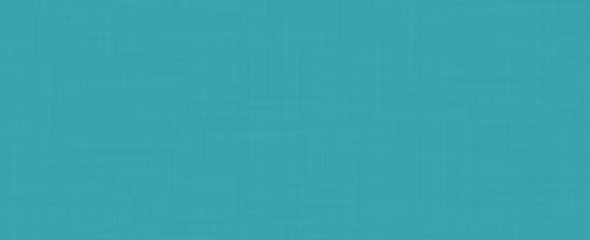 Outlines:
Why/What is The Administration Website for the faculty of Engineering and IT?
Previous work
Methodology and techniques
 Future Work
 Demo Time
[Speaker Notes: I 
We’re going to present and discuss these topics which summarizes in:]
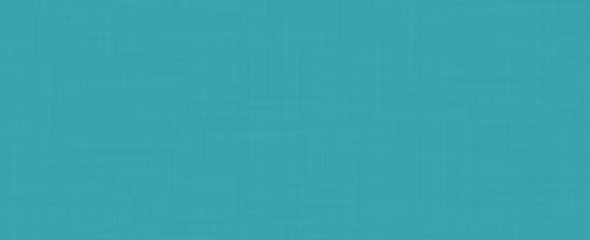 Why/What is Administration Website for the faculty of Engineering and IT?
[Speaker Notes: Z
Problem:
These days all people dealing with computer to make their work more efficient and easy compared to using papers. So in this website we tried to provide assistance for all of the user to reduce the time and effort in an easy and user-friendly way.
First problem that we try to find the solution for the reservation of the exams classrooms
Second problem is the transaction which is currently done via paperwork.
Third problem is the compensation for lectures.
Solution:

I
The idea is to facilitate the process of rooms reservation in very easy and clear way, also facilitate the process of submitting for any transactions for the student as he need under the conditions and laws of our faculty, also follow up all of the required approval for the transaction until the end.]
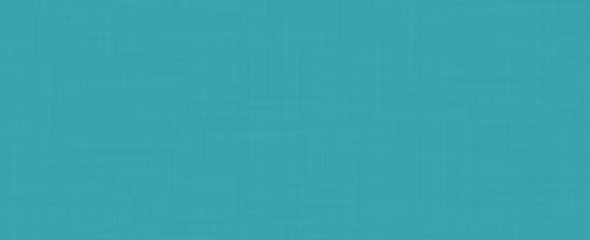 Previous work
Less user friendly.
Not easy to use.
There is no website for submitting transactions in our faculty.
[Speaker Notes: Z What's new in our website compared with others related works?
There is a website for room reservation in engineering faculty, but it doesn't have the features which we added to making the reservation process very easy, also it doesn't take lectures into account in reserving.
 
On the other hand, the process of submitting transactions for the students or any faculty member is done through  paper until now. Our website will contain all of the facilities for all of the faculty members.

  I
There are many features in our website which make it unique

1- It is a user friendly website and very easy to deal with it.
2- We tried to make our website secure as we can by prevent access for any page from the URL unless he has access to see the page depending on the type of the user and his permissions, also we make a validation for data in both client and server side before inserting in or selecting from database, also we used a hash function (sha512) which is sha2 family to encrypt passwords and its characterized as more secure comparing with other methods for encryption like md5.3- Also we used notification to notify the user, for example if he was appointed to observe the exam or if has any request must be approved and so on.4- Also our website has a feature to print the transaction in PDF form to allow the authorized person to print it as hard copy of transaction.]
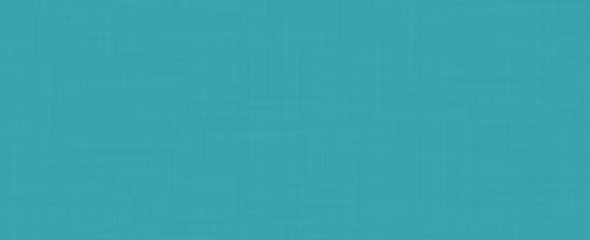 methodology and technologies
[Speaker Notes: Z  
We see the previous work related to our website, then collect data and ideas that we need and start programming first the database using MySQL which is characterized as a free, fast, reliable open source relational database.

Then we start programming by using  Microsoft expression web 4 which make design more easy.
We used the technology of HTML to design the website, JavaScript  at the client side to make the website more user friendly also to apply validation  for data at the client side and server side by using PHP , also we used PHP to deal with our database.]
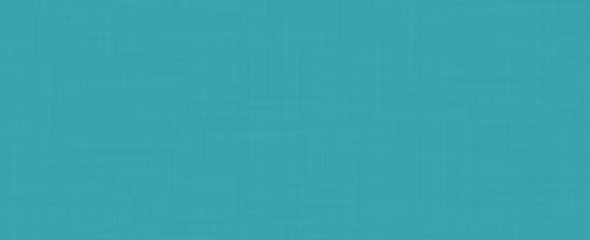 future work:
Design mobile application for our website to facilitate all processes more and more.
[Speaker Notes: We hope to expand this project after we finish this semester. There is a feature can added to our project in future which is :
Design mobile application for our website to facilitate all processes more and more.]
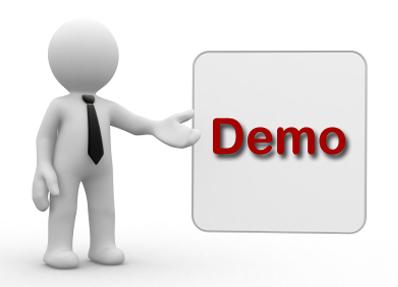